AP  CHEMISTRY
Unit 4:Acids and Bases
Jeff VenablesNorthwestern High School
The Equilibrium Constant
For a general reaction in the gas phase

	the equilibrium constant expression is



	where Keq is the equilibrium constant.
The Equilibrium Constant
For a general reaction 

	the equilibrium constant expression for everything in solution is 



	where Keq is the equilibrium constant.
CH4 (g) + 2 O2 (g)      CO2 (g) + 2 H2O (g)
1.  Write an expression for Keq
2.  Calculate K at a given temperature if [CH4] = 0.020 M, [O2] = 0.042 M, [CO2] = 0.012 M, and [H2O] = 0.030 M at equilibrium. (include units)
Keq =  [CO2][H2O]2
                   [CH4][O2]2
2.   .306
The Magnitude of Equilibrium Constants
The equilibrium constant, K, is the ratio of products to reactants.
Therefore, the larger K the more products are present at equilibrium.
Conversely, the smaller K the more reactants are present at equilibrium.
If K >> 1, then products dominate at equilibrium and equilibrium lies to the right.
If K << 1, then reactants dominate at equilibrium and the equilibrium lies to the left.
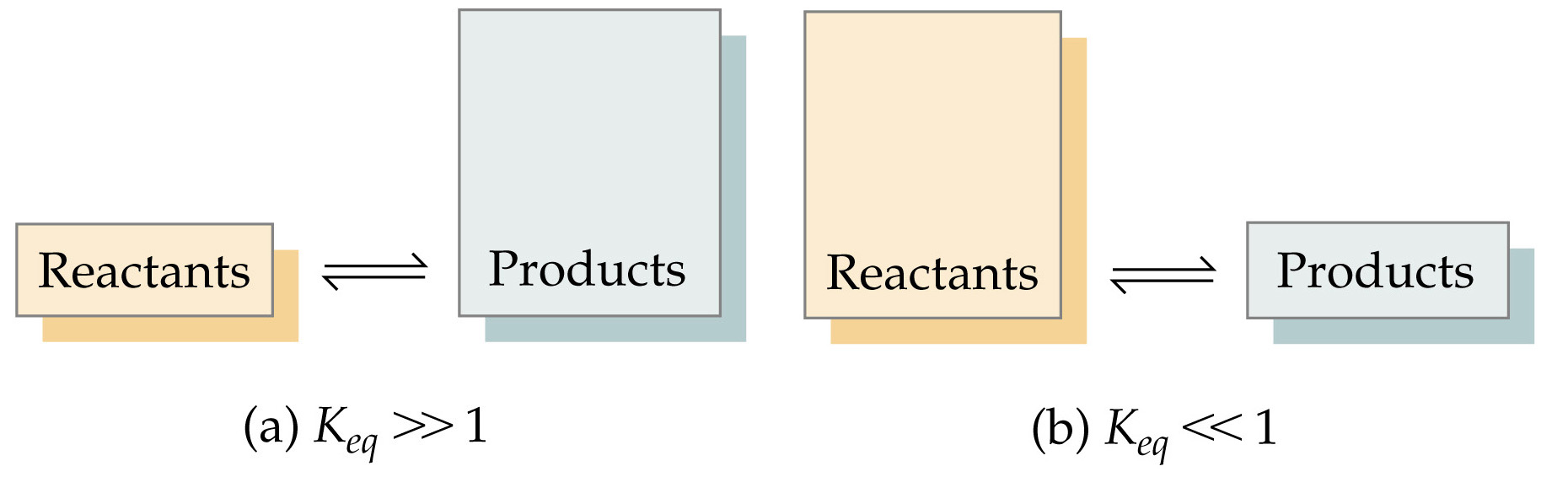 Example –  H2 (g) + I2 (g)		2 HI (g)
The initial concentration of HI is 0.50 M.  The equilibrium concentration of H2 is 0.10 M.  What are the equilibrium concentrations of I2 and HI?  What is the value of Keq?
Example –  H2 (g) + I2 (g)	 ↔  2 HI (g)
The initial concentration of HI is 0.50 M.  The equilibrium concentration of H2 is 0.10 M.  What are the equilibrium concentrations of I2 and HI?  What is the value of Keq?

1. [I2] = .1 M      [HI] = .3 M

2. Keq = 9.0
Le Châtelier’s Principle
Consider the production of ammonia

As the pressure increases, the amount of ammonia present at equilibrium increases.
As the temperature decreases, the amount of ammonia at equilibrium increases.
Can this be predicted?
Le Châtelier’s Principle: if a system at equilibrium is disturbed, the system will move in such a way as to counteract the disturbance.
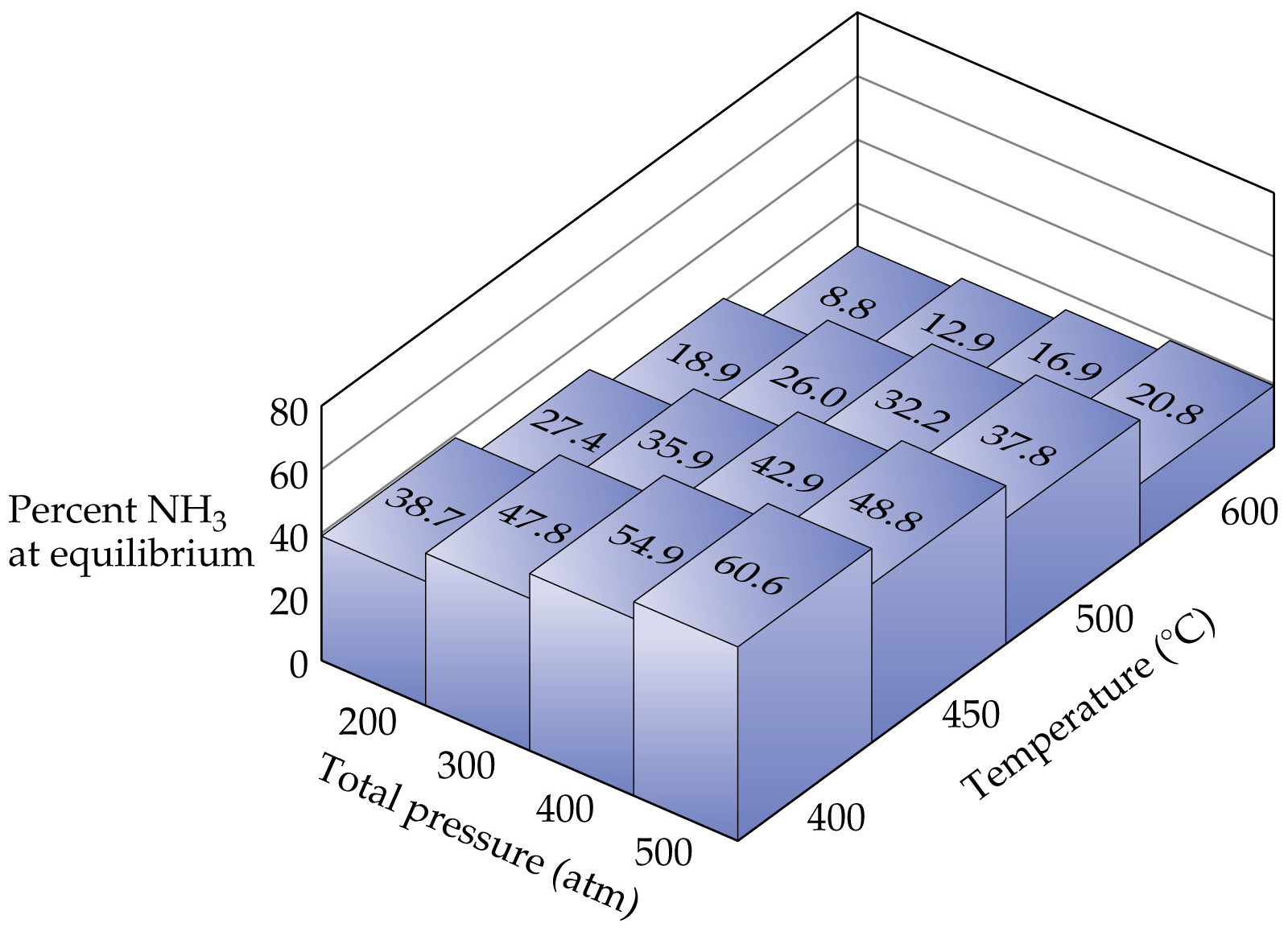 Change in Reactant or Product Concentrations
Consider the Haber process

If H2 is added while the system is at equilibrium, the system must respond to counteract the added H2 (by Le Châtelier).
The system must consume the H2 and produce products until a new equilibrium is established.
So, [H2] and [N2] will decrease and [NH3] increases.
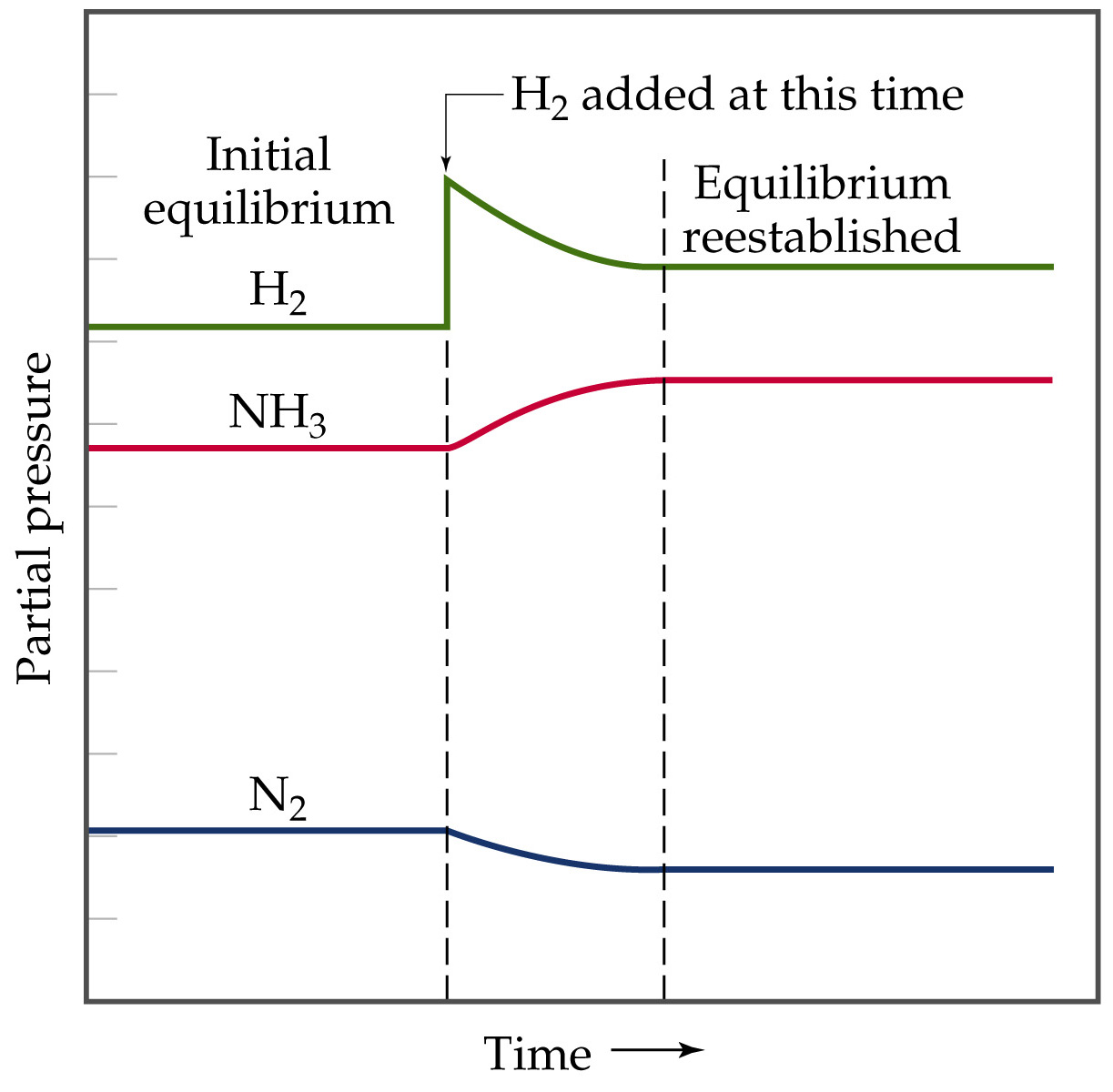 Adding a reactant or product shifts the equilibrium away from the increase.
Removing a reactant or product shifts the equilibrium towards the decrease.
To optimize the amount of product at equilibrium, we need to flood the reaction vessel with reactant and continuously remove product (Le Châtelier).
We illustrate the concept with the industrial preparation of ammonia.
Effects of Volume and Pressure Changes

An increase in pressure (by decreasing the volume) favors the formation of colorless N2O4.
The instant the pressure increases, the system is not at equilibrium and the concentration of both gases has increased.
The system moves to reduce the number moles of gas (i.e. the reverse reaction is favored).
A new equilibrium is established in which the mixture is lighter because colorless N2O4 is favored.
Increasing total pressure by adding an inert gas has no effect on the partial pressures of reactants and products, therefore it has no effect on the equilibrium. 

Effect of Temperature Changes
The equilibrium constant is temperature dependent.
For an endothermic reaction, H > 0 and heat can be considered as a reactant.
For an exothermic reaction, H < 0 and heat can be considered as a product.
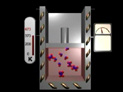 Adding heat (i.e. heating the vessel) favors away from the increase:
if H > 0, adding heat favors the forward reaction,
if H < 0, adding heat favors the reverse reaction.
Removing heat (i.e. cooling the vessel), favors towards the decrease:
if H > 0, cooling favors the reverse reaction,
if H < 0, cooling favors the forward reaction.
Le Châtelier’s Principle
The Effect of Catalysis
A catalyst lowers the activation energy barrier for the reaction.
Therefore, a catalyst will decrease the time taken to reach equilibrium.
A catalyst does not effect the composition of the equilibrium mixture.
SO3 (g)     	SO2 (g) + 1/2 O2 (g)
ΔH = +98.9 kJ
Determine the effect of each of the following on the equilibrium (direction of shift)
What happens to the concentration of SO3 after each of the changes?
A) Addition of pure oxygen gas.
B)  Compression at Constant Temperature
C)  Addition of Argon gas
D)  Decrease temperature
Remove sulfur dioxide gas
Addition of a catalyst
Calculating Equilibrium Concentrations
The same steps used to calculate equilibrium constants are used.
K is given.
Generally, we do not have a number for the change in concentration line.
Therefore, we need to assume that x mol/L of a species is produced (or used).
The equilibrium concentrations are given as algebraic expressions.
We solve for x, and plug it into the equilibrium concentration expressions.
Example – H2 (g) + FeO (s)	H2O (g) + Fe (s)	Kc = 5.20
If the initial concentration of H2 is 0.50 M and the inintial concentration of H2O is 6.50 M, what will the equilibrium concentrations be?



If the initial concentration of H2 is 1.00 M (no H2O present), what will the equilibrium concentrations be?
Acids and Bases: A Brief Review
Acids: taste sour and cause dyes to change color.
Bases: taste bitter and feel soapy.
Arrhenius: acids increase [H+], bases increase [OH-] in solution.
Arrhenius: acid + base  salt + water.
Problem: the definition confines us to aqueous solution.
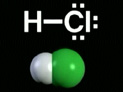 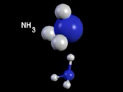 Brønsted-Lowry Acids and  Bases
The H+ Ion in Water
The H+(aq) ion is simply a proton with no electrons.     (H has one proton, one electron, and no neutrons.)
In water, the H+(aq) joins a water molecule to become H3O+(aq).   
Generally we use H+(aq) and H3O+(aq) interchangeably.
Proton Transfer Reactions
Focus on the H+(aq).
Brønsted-Lowry: acid donates H+ and base accepts H+.
Brønsted-Lowry base does not need to contain OH-.
Consider HCl(aq) + H2O(l)  H3O+(aq) + Cl-(aq):
HCl donates a proton to water.  Therefore, HCl is an acid.
H2O accepts a proton from HCl.  Therefore, H2O is a base.
Water can behave as either an acid or a base.
Amphoteric substances can behave as acids and bases.
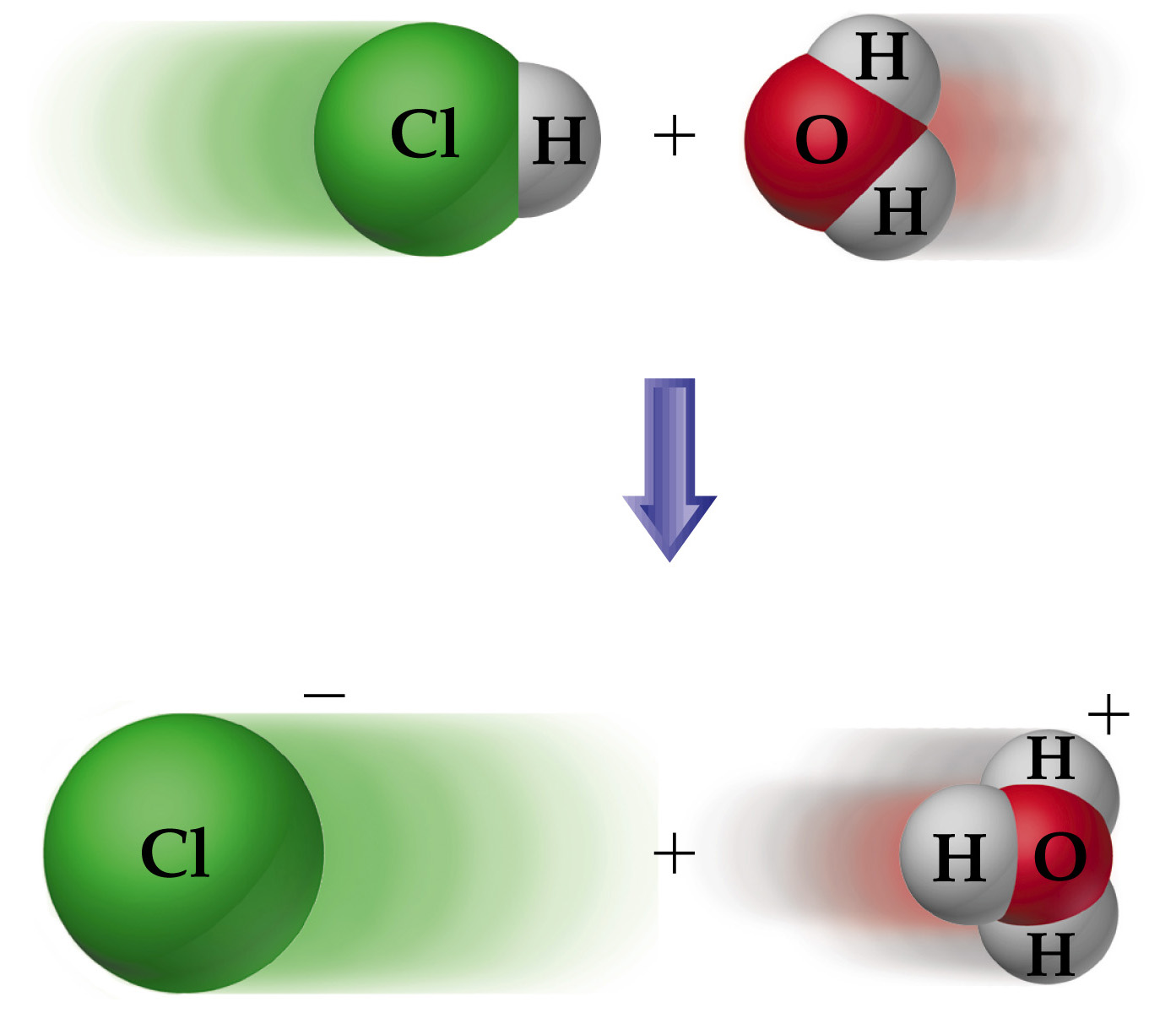